Челлендж #«Улицы моего города»«Гуляем по родному городу. Заднепровье»
УО «Могилевский государственный технологический колледж»
https://drive.google.com/file/d/15KR9fTxQCz-6GrWStV08xNJcFIQGHsAs/view?usp=sharing
Запустить Заднепровье.exe
Авторы проекта: 
Жарикова Валерия, учащаяся 3курса, 17 лет
Редьков Артем, учащийся 3курса, 17 лет

Руководитель: педагог организатор 
Демешкевич Л.Н.
Цель, актуальность
Актуальность игры: обеспечение познавательной мотивации учащихся к изучению истории родного города.

Цель: вовлечение участников игры к изучению истории родного города.
Представление блоков проекта
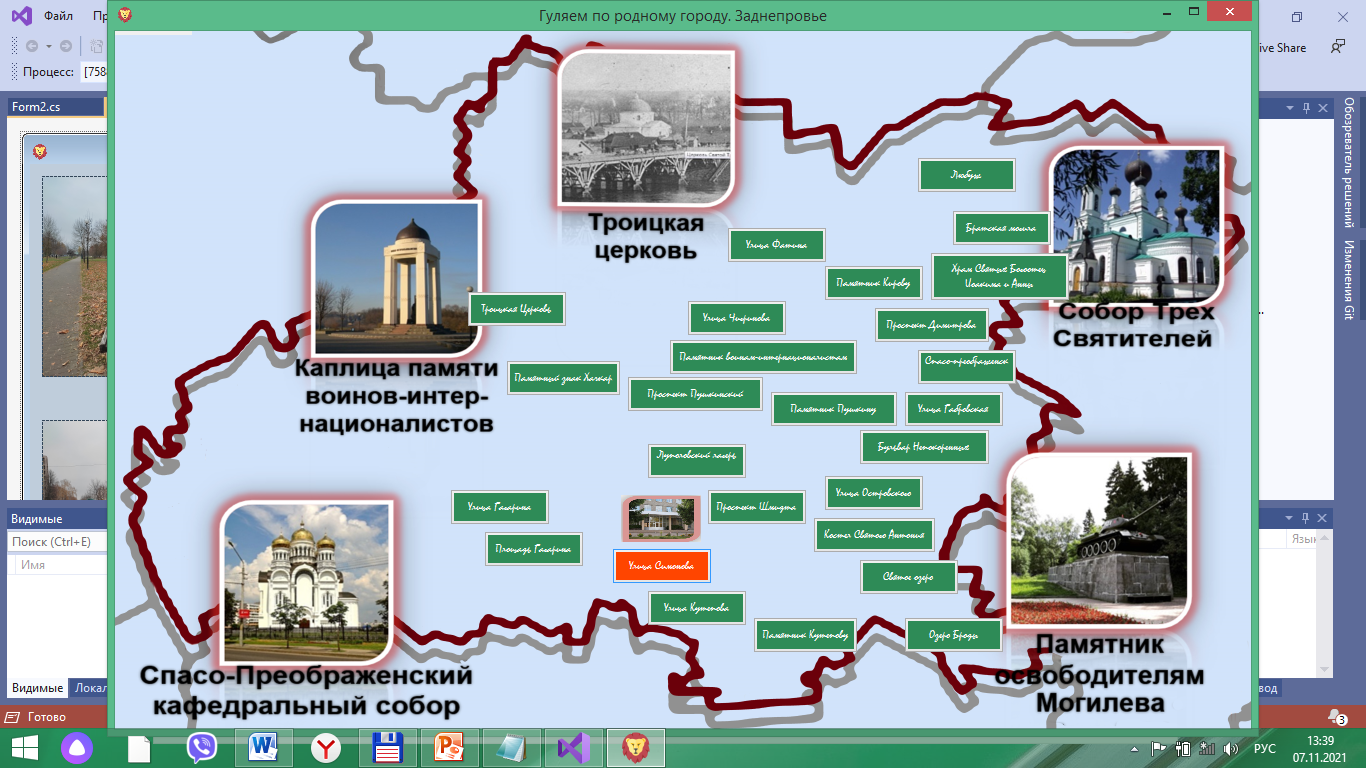 Представление блоков проекта
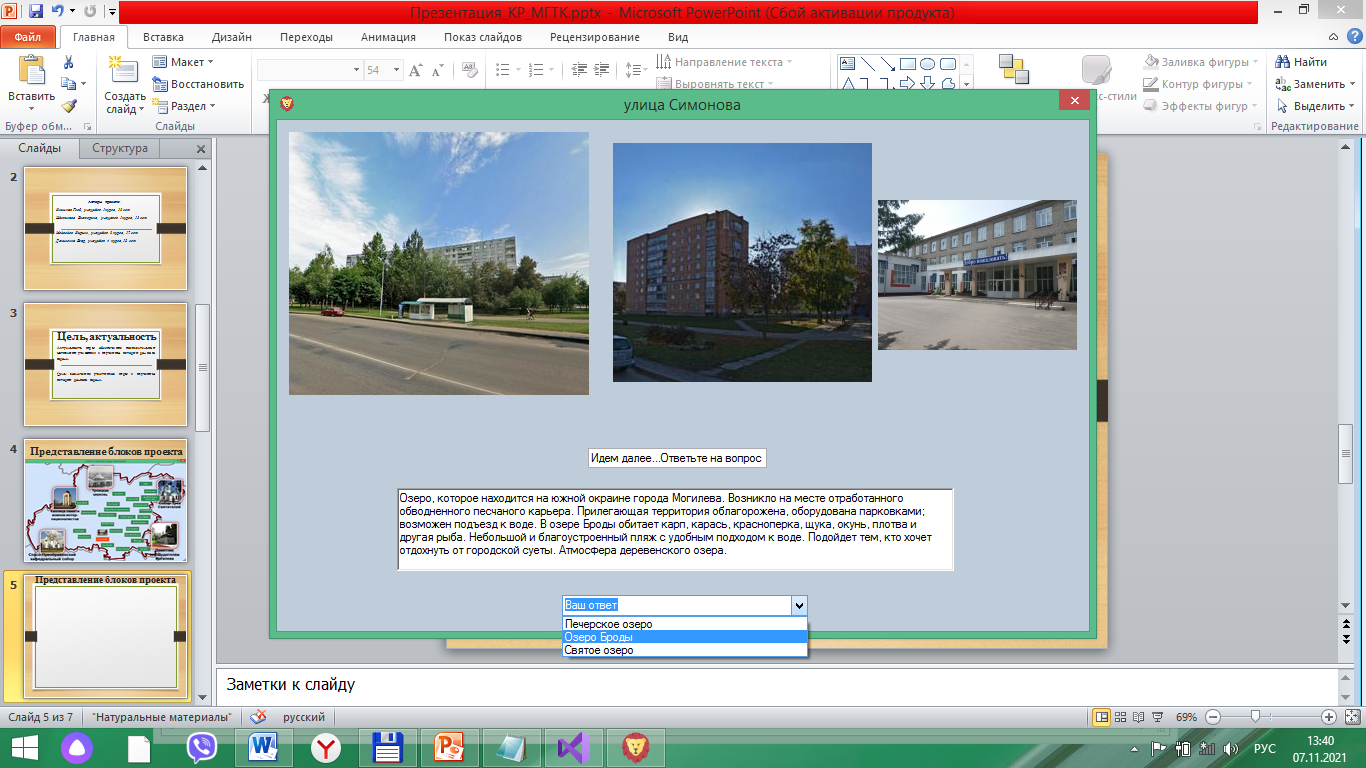